Culture Eats Strategy For Breakfast
Promising Practices in Race, Equity, Diversity, and Inclusion in the Governance of NeighborWorks Organizations
Presented by Kyle Yoder, 2020 Gramlich fellow
Roadmap
Project Scope & Aim
Methodology
Practices and themes among NeighborWorks Network Organizations
Questions & Discussion
Project Scope & Aim
To provide compass bearings for boards as they seek to lead the equity, diversity, and inclusion work in their organization.
Self-assessment 
Right-sized community strategies

Rooted in principles of good governance and shaped by:
COVID-19
National spotlight on systemic racism
Things to Keep in Mind
A broad foundation for future work.
This topic is big, squishy, and alive.

“Diversity” v. “Inclusion”
The dichotomy between boards and staff
Boards are comprised of individuals volunteering their time & expertise.
Methodology
Review of the literature
Interviews with 17 board chairs, board members, & EDs 
Representing 10 NeighborWorks organizations
Additional interviews with 24 consultants, academics, organizers, and NeighborWorks America staff 

Interviews were based on referrals, organic, and off-the-record.
Rooted in NeighborWorks Community Agreements
Stay engaged
Speak your truth responsibly
Listen to understand
Be willing to do things differently & experience discomfort
Expect & accept non-closure
Confidentiality
(Some) Main Themes
No Single Size Fits All
Root in Data & Story
Focus on People
Form Determines Function
Iterate, Iterate, Iterate
So, what do these look like in practice?
No Single Size Fits All
Every community, every organization, every board is different.
What fits a given organization changes with time, too.

Don’t assume what people need.
Be intentional, mind your impact, strive for ownership.
Listening requires the willingness to change.
Root in Data & Story
Numbers, stories, and histories provide shared context, shared understanding, and shared language.

Examine the quality and resolution of your data.
Board matrices, surveys of staff & community, board turnover rates, etc.
Provide greater access for (and listen to) community voices.
Formal advisory boards, town halls, etc.
Focus on People
Boards are comprised of individuals volunteering their time & expertise. 
Resilient relationships—based in trust and facilitated by grace—are essential. 
Fear (of change, of the unknown, of losing control) is the biggest obstacle. 
Culture change is a collaborative effort, but someone needs to drive and lead the work.

Provide support (especially knowledge) where needed.
Board mentorships, professional development, learning opportunities, etc.
Turnover and succession are natural, inevitable, and chances for growth.
Form Determines Function
“If racism is structural, then anti-racism also must be structural.”
Marc Bamuthi Joseph, VP & Artistic Director of Social Impact, Kennedy Center

Recruitment strategies dictate who gets in the room.
Agendas decide what is discussed.
Budgets reveal priorities. 
Committee structures reinforce power dynamics.
Term limits drive rates of change.
Iterate, Iterate, Iterate
Weaving REDI throughout a board requires continuous evolution to further the work.

Keep listening and be willing to change.
Refine your data and seek new stories.
Continue emphasizing the empowerment of people.
Evolve your forms to unlock new functions.

Celebrate progress as it happens.
But don’t rest on your laurels.
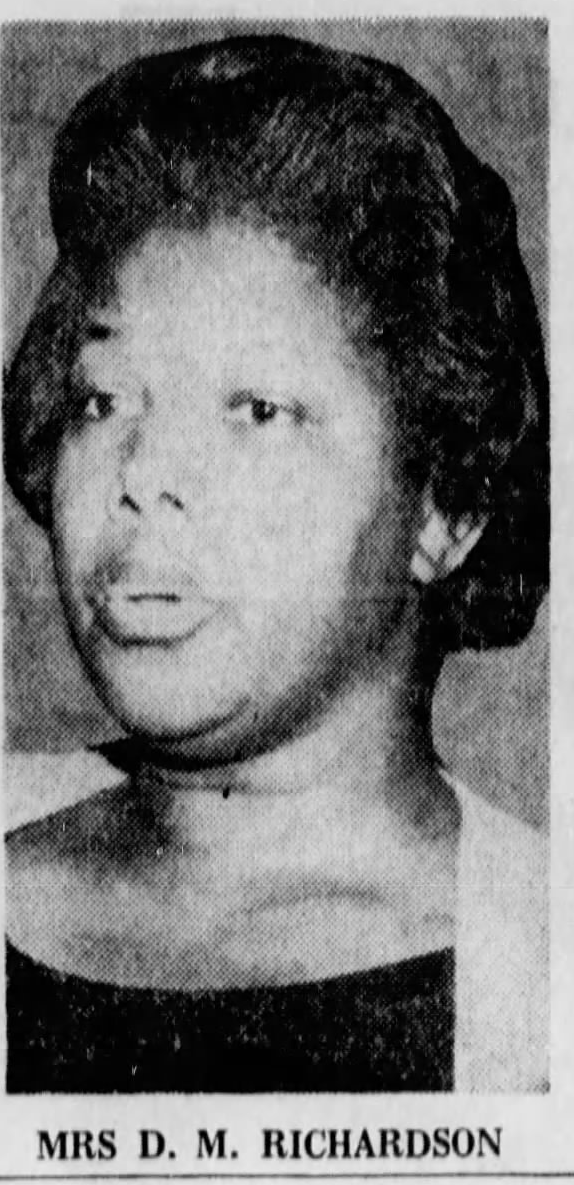 “You have to find out how the government works.”
Dorothy Mae Richardson, 
Community Leader & Founder, Pittsburgh Neighborhood Housing Service
As quoted in The Pittsburgh Post Gazette on March 19, 1968
“Our role [as NeighborWorks] is not to ‘do to.’ It’s to ‘do with.’”
NWO Board Member
Interview, Summer 2020
Thank you.
linkedin.com/in/kyleyoder